География и природа Камчатки
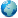 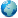 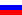 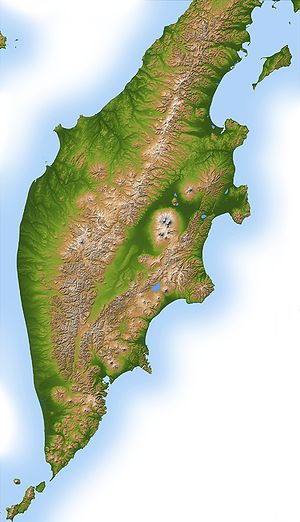 Камча́тка — полуостров в северо-восточной части материка Евразия на территории России. Омывается с запада Охотским морем, с востока — Беринговым морем и Тихим океаном.
Полуостров вытянут с северо-востока на юго-запад на 1200 км. Соединяется с материком узким (до 93 км) перешейком — Парапольским долом. Наибольшая ширина (до 440 км) — на широте мыса Кроноцкий.
Общая площадь полуострова — 472,3 тыс. км².
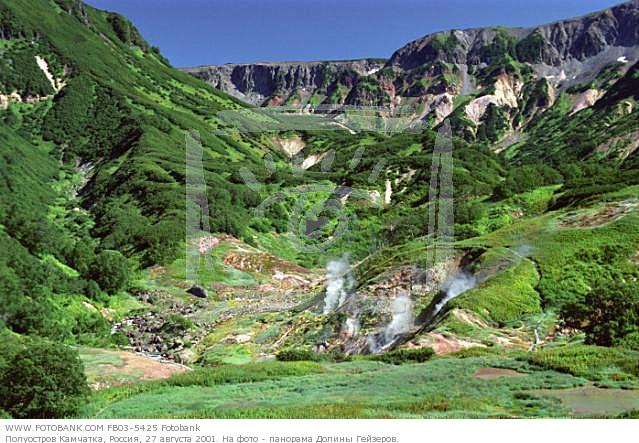 История
Ф. Попов и С. Дежнев были первыми людьми, которые прошли на судах вокруг Чукотского полуострова и открыли пролив между Азией и Америкой. Исследование Дальнего Востока продолжил В. Атласов. Он способствовал присоединению Камчатки к Российской Империи. С отрядом в 65 казаков и 60 юкагиров он первым пришел заселять Камчатку. Русский царь Петр Великий подписал указ о подготовке первой экспедиции через Сибирь в Охотск и на Камчатку. Всего было три экспедиции, которые помогли исследовать тихий океан и Камчатку.
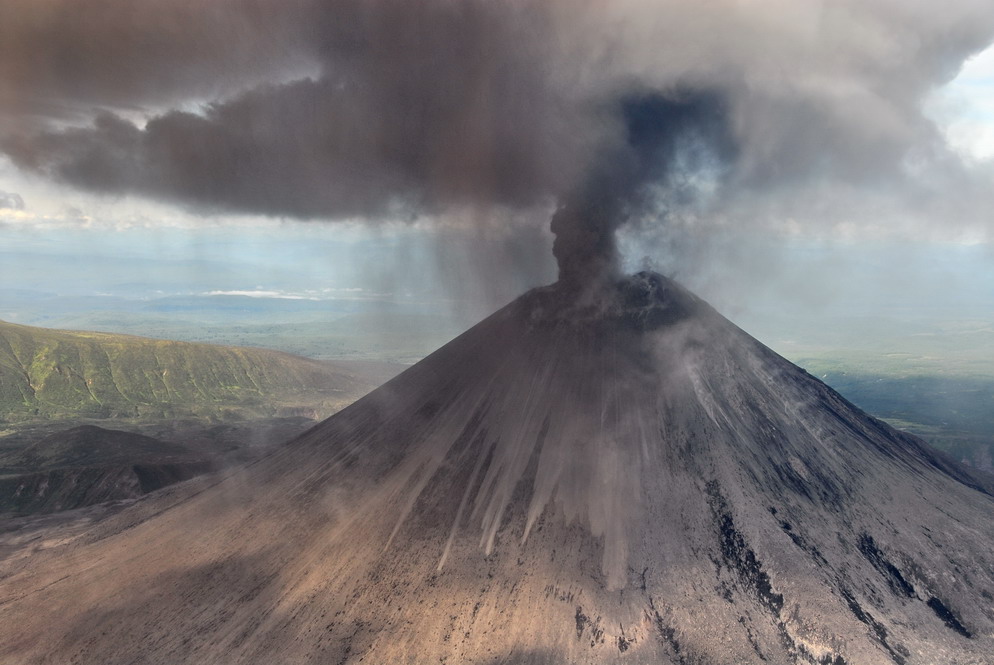 Вулканы
Вулканы являются главными достопримечательностями полуострова Камчатка. Изображения вулканов фигурируют на флаге и гербе Камчатского края (ранее — Камчатской области) и города Петропавловск-Камчатский, а также на большинстве сувениров, производящихся на Камчатке.
Всего на Камчатке насчитывается больше 160 вулканов, из которых 68 считается действующими (12 % действующих вулканов мира).
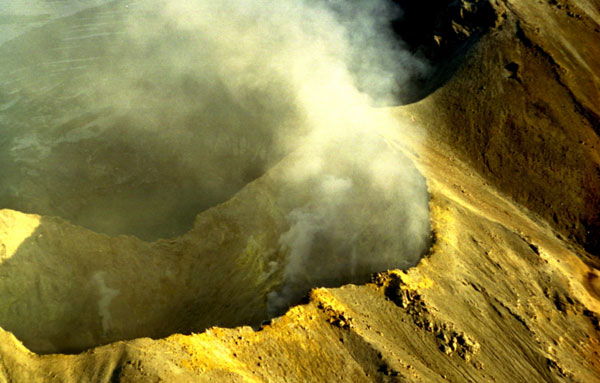 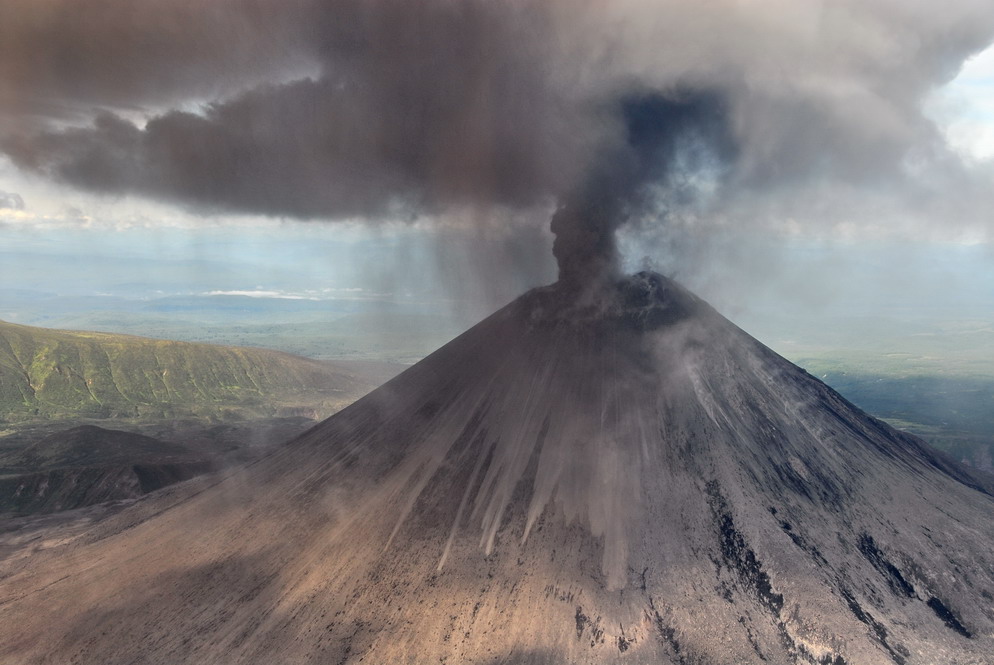 Реки
Большинство камчатских рек берут начало у подножья гор и в ледниках. Этим объясняется чистота и качество их вод. В период нереста рыбы реки Камчатки привлекают к себе большое количество туристов — любителей рыбной ловли, а также природных рыболовов — камчатских медведей.
Многие реки Камчатки хороши для спортивного рафтинга. Наиболее популярны среди поклонников этого вида спорта река Авача и река Быстрая. Самая большая река — Камчатка в некоторых частях своего русла пригодна для судоходства.
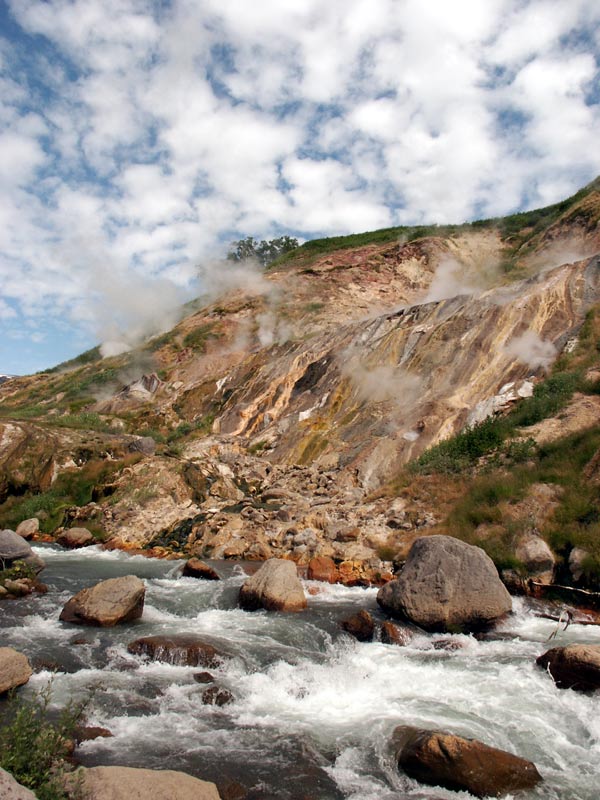 Флора
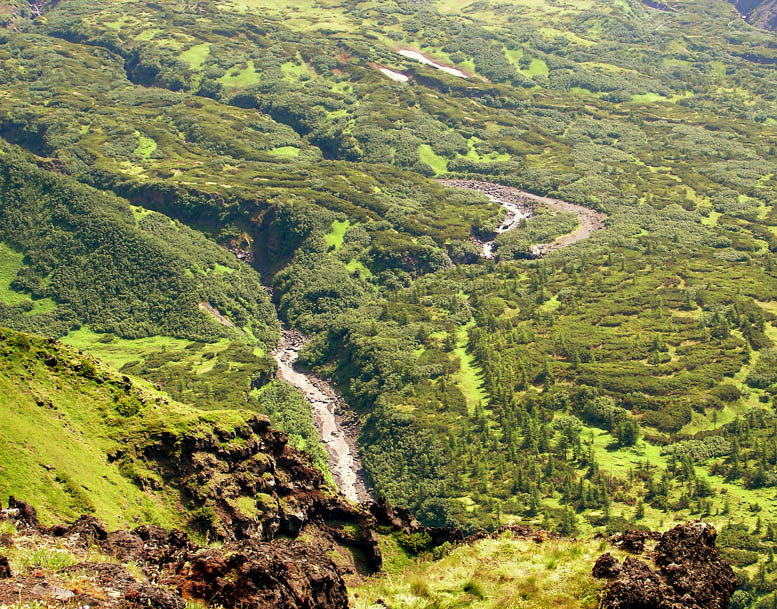 Растительный мир Камчатки насчитывает около 1200 видов сосудистых (высших) растений. Наблюдается сравнительная обеднённость камчатской флоры по сравнению со схожими климатическими зонами Дальнего Востока. Дендрофлора региона, включая острова (Командорские и Карагинский), насчитывает более 100 видов деревьев, кустарников, полукустарников, кустарничков, лиан и прочих растений с деревенеющими стеблями, что составляет примерно 7 % от флоры сосудистых растений региона.
На Камчатке растет много диких видов ягод — съедобная жимолость, голубика, водяника (шикша), брусника, клюква, морошка, княженика, дикая малина и смородина, рябина.
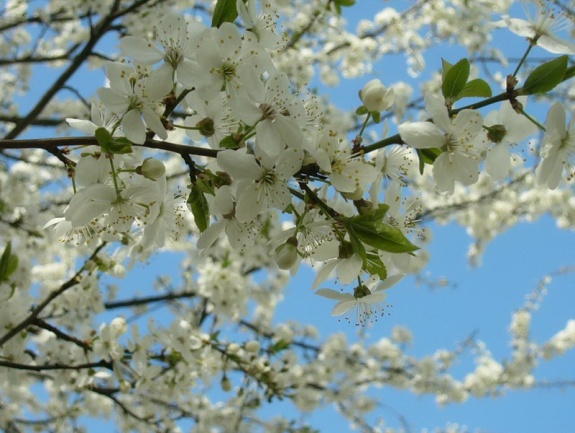 Птицы
На Камчатке около 220 видов птиц. Из них тихоокеанская чайка, топорки, берингийский баклан, тихоокеанский чистик, кайры, глупыши являются представителями базаров. Повсюду представлены и такие виды — вороны, сороки, кедровки, трясогузки, куропатки, кулики. Менее доступны для наблюдения такие мелкие птицы, как малая мухоловка, китайская зеленушка, пятнистый конек, охотский сверчок, сизая овсянка, соловей-свистун, юрок, восточная синица, овсянка-дубровник, сибирский жупан, щур, синехвостка, горный дупель, розовая чайка. Множество представителей хищной фауны, в том числе белоплечий орлан, орлан-белохвост, беркут, сапсан, скопа, ястребиная сова и др.
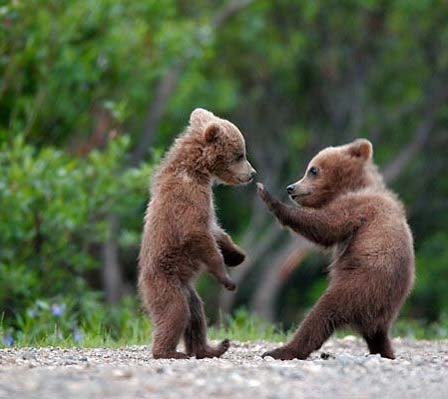 Фауну сухопутных млекопитающих составляют: камчатский соболь, горностай, выдра, заяц-беляк, ондатра, лисица, лось, северный олень, снежный баран, рысь, полярный волк, росомаха, ласка и др. Фауне присущи некоторые черты островного характера: на Камчатке нет многих типичных для Восточной Сибири и Дальнего Востока таёжных животных, например кабарги, только на самом севере края (в Пенжинском районе) встречается белка-летяга, сравнительно недавно через Парапольский дол и далее к югу проник якутский бурундук, также, как и рысь в 30-е годы XX века. Из крупных хищных зверей лесной зоны самым заметным и самым известным видом был и остаётся камчатский бурый медведь.
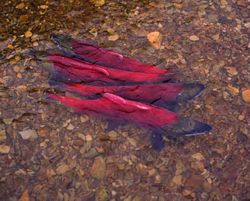 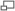 Население
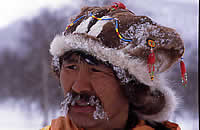 Большая часть населения Камчатки живет в прибрежных районах полуострова. Ительмены, Эвены, Коряки, Чукчи, Алеуты являются коренными обитателями Камчатки.
Заповедники
На Камчатке существует заповедник
Кроноцкий заповедник
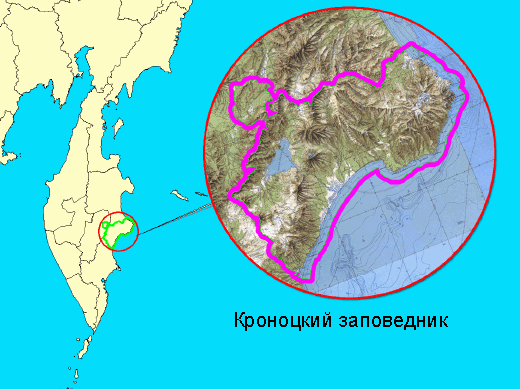 Камчатка  привлекательна  для  Вас  тем,  что…
Каждый  из  Вас  найдет  себе   увлечение  по  вкусу  это:
1. Рыбалка
2.  Купание  в  гейзерах
3.  Посещение  заповедника
4.  Занятие  рафтингом  (летом)
5.  Катание  на  горных  лыжах  и  сноуборде  (зимой)
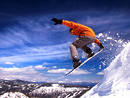 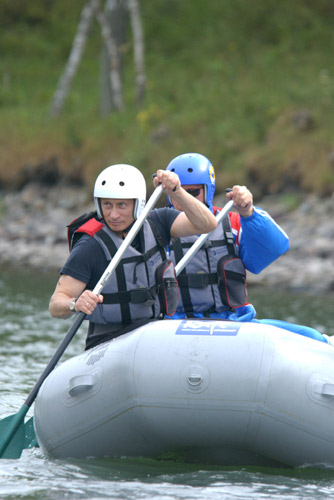